Monsoons
Monsoon Flow Patterns
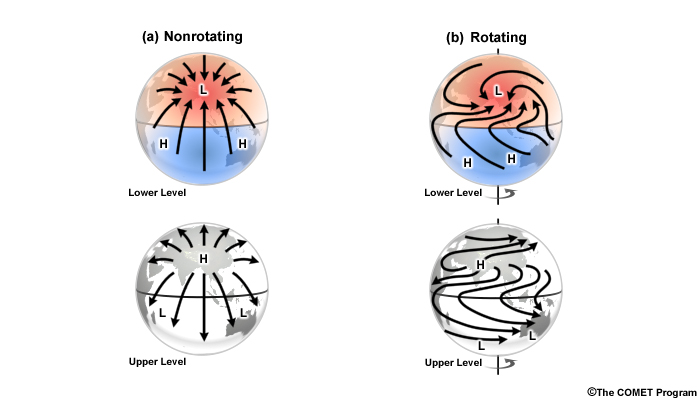 (Figure obtained from Introduction to Tropical Meteorology, 2nd Edition, © 2016 COMET.)
Thickness View of the Monsoon
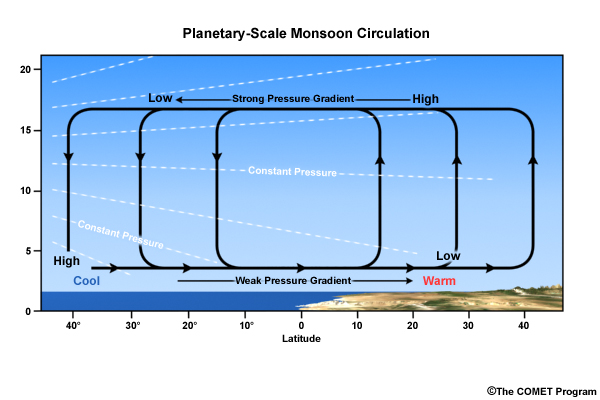 (Figure obtained from Introduction to Tropical Meteorology, 2nd Edition, © 2016 COMET.)
Force Balances: Impact of Friction
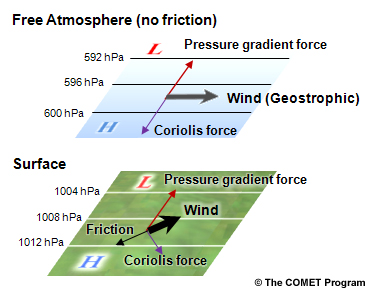 (Figure obtained from Introduction to Tropical Meteorology, 2nd Edition, © 2016 COMET.)
Symmetric Heating: Walker Circulation
heat forcing
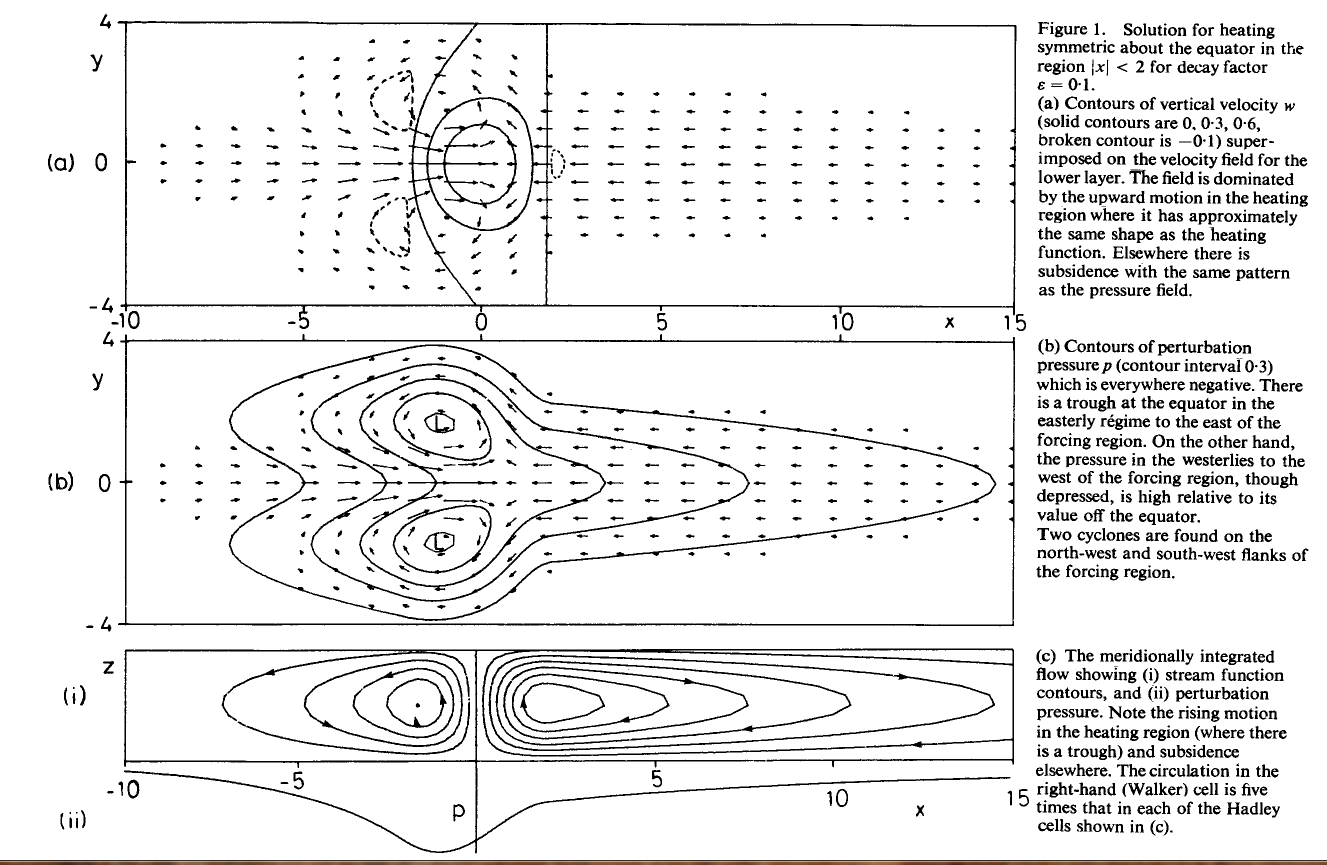 (u,v) - vectors
w - contours
(u,v) - vectors
p - contours
Meridionally-integrated flow
(Figure obtained from Gill (1980), © 1980 Royal Meteorological Society/Wiley Interscience.)
Symmetric Heating: Hadley Circulation
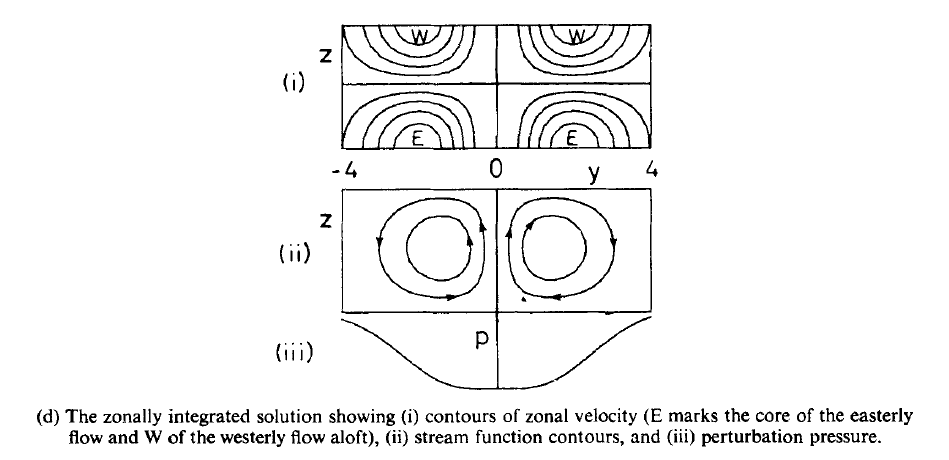 zonal velocity
streamfunction
pressure perturbation
(Figure obtained from Gill (1980), © 1980 Royal Meteorological Society/Wiley Interscience.)
Recall: n = 1 ER and n = 0 MRG Waves
n = 0 MRG Wave
n = 1 ER Wave
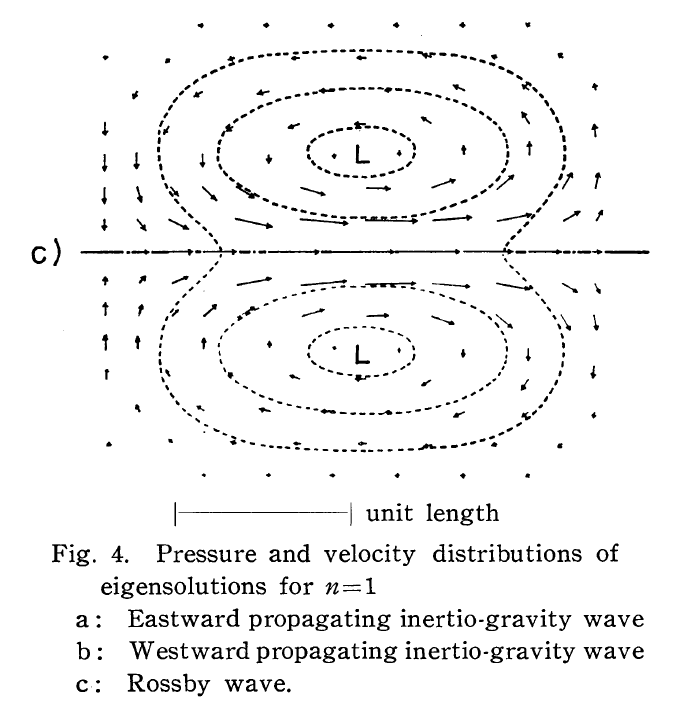 (Figure obtained from Matsuno (1966), their Figures 4c and 6b. © 1966, J. Meteor. Soc. Japan.)
n = 2 Equatorial Rossby Waves
Location of maximized speed convergence
Winds maximized near equator and decay rapidly N/S from there

Negligible cross-equatorial flow
Location of maximized divergence
(Figure obtained from Matsuno (1966), their Figure 5c. © 1966, J. Meteor. Soc. Japan.)
Asymmetric Heating: Monsoon
heat forcing
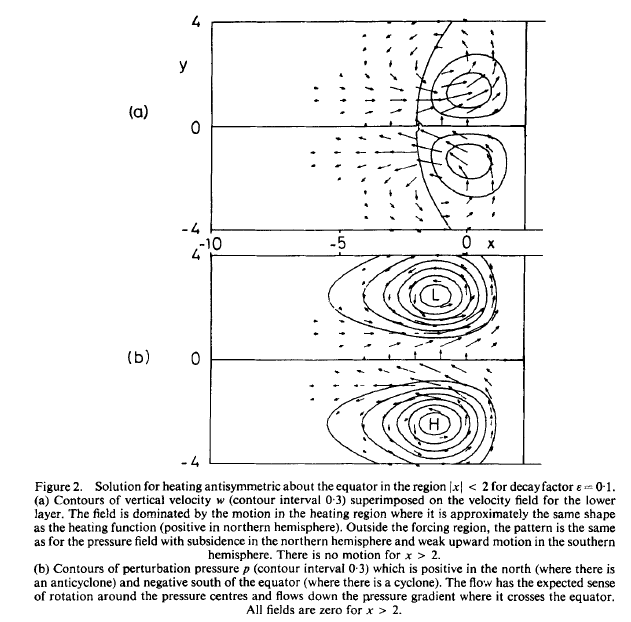 (u,v) - vectors
w - contours
(u,v) - vectors
p - contours
(Figure obtained from Gill (1980), © 1980 Royal Meteorological Society/Wiley Interscience.)
Asymmetric Heating: Monsoon
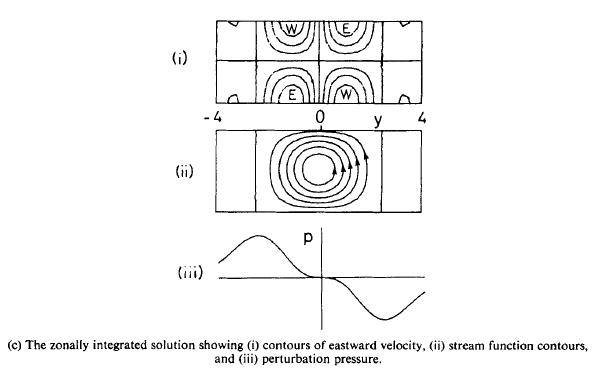 zonal velocity
streamfunction
pressure perturbation
(Figure obtained from Gill (1980), © 1980 Royal Meteorological Society/Wiley Interscience.)
Symmetric + Asymmetric Solution
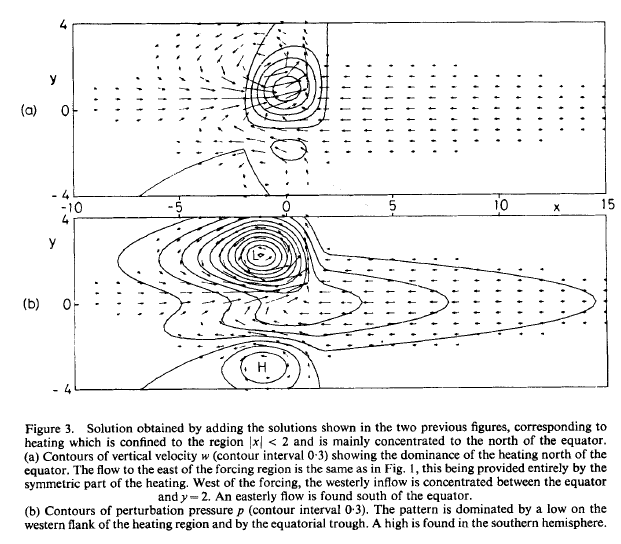 (u,v) - vectors
w - contours
(u,v) - vectors
p - contours
(Figure obtained from Gill (1980), © 1980 Royal Meteorological Society/Wiley Interscience.)
Asian Monsoon: Structure
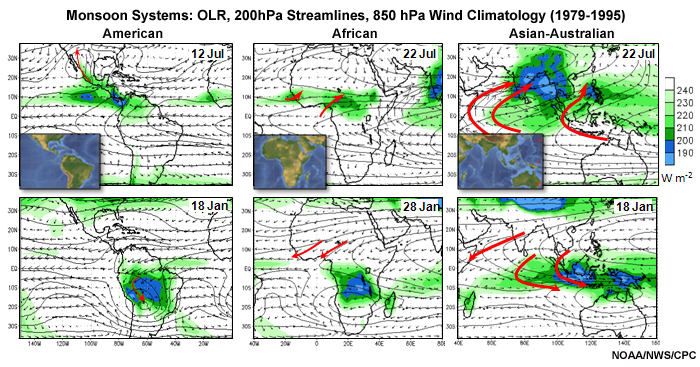 Shaded: OLR (lower: more convective)
Vector: 850 hPa Winds (m s-1)
Streamlines: 200 hPa Winds
(Figure obtained from Introduction to Tropical Meteorology, 2nd Edition, © 2016 COMET.)
Asian Monsoon: Key Features
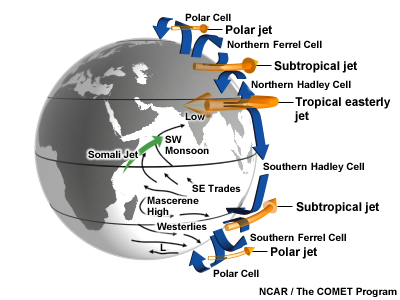 (Figure obtained from Introduction to Tropical Meteorology, 2nd Edition, © 2016 COMET.)
Asian Monsoon: Normal Onset Date
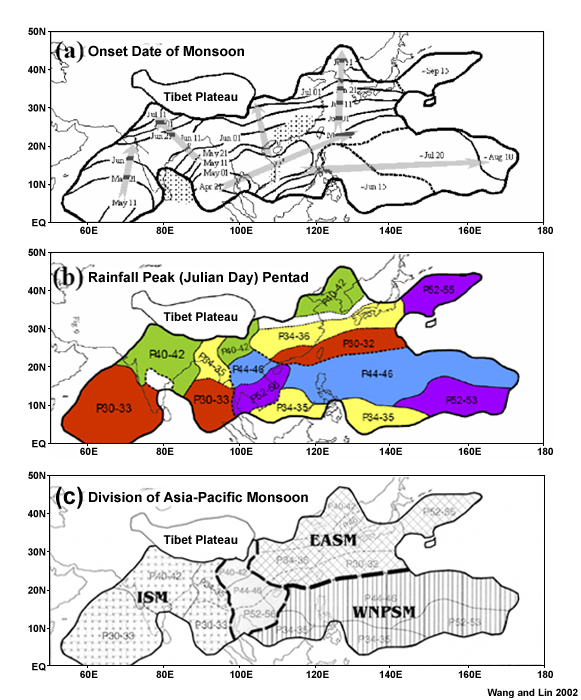 (Figure obtained from Introduction to Tropical Meteorology, 2nd Edition, © 2016 COMET.)
Asian Monsoon: Precipitation
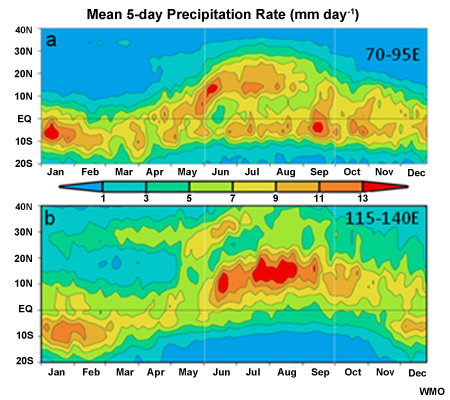 Near India
W. Pacific Ocean
(Figure obtained from Introduction to Tropical Meteorology, 2nd Edition, © 2016 COMET.)
Oceanic Transport: Asian Monsoon
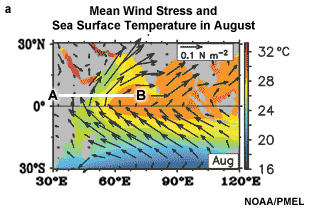 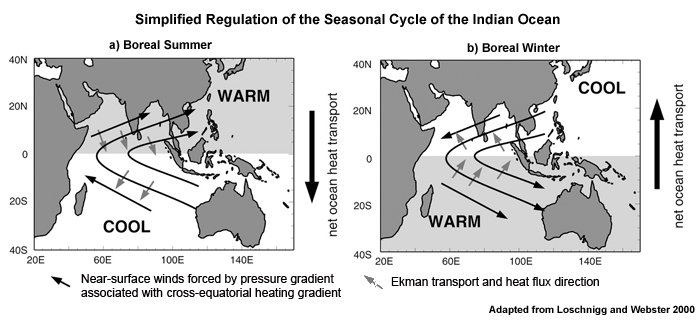 Grey arrows: oceanic transport through the depth of the oceanic mixed layer (~90° in layer-average)
(Figure obtained from Introduction to Tropical Meteorology, 2nd Edition, © 2016 COMET.)
Mei-yu/Baiu Front
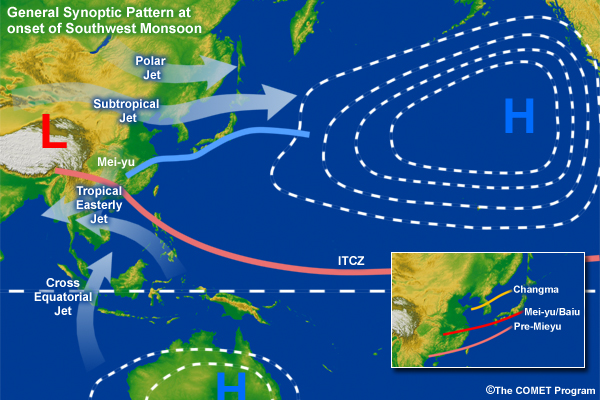 (Figure obtained from Introduction to Tropical Meteorology, 2nd Edition, © 2016 COMET.)
Mei-yu/Baiu Front: Precipitation
Mei-yu/Baiu-related Rainfall
Total Rainfall
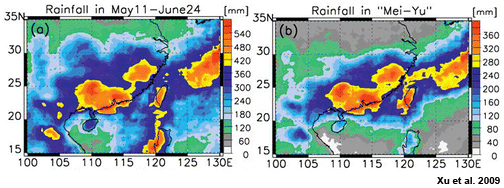 (Figure obtained from Introduction to Tropical Meteorology, 2nd Edition, © 2016 COMET.)
Monsoon Trough
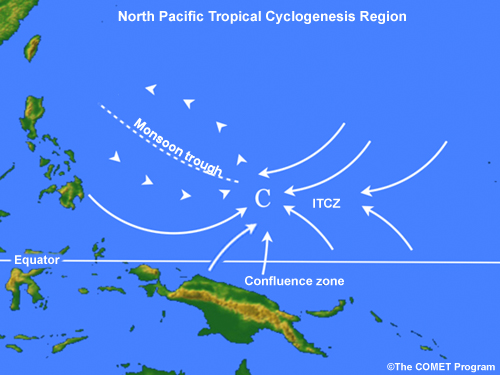 (Figure obtained from Introduction to Tropical Meteorology, 2nd Edition, © 2016 COMET.)
Structure of the Australian Monsoon
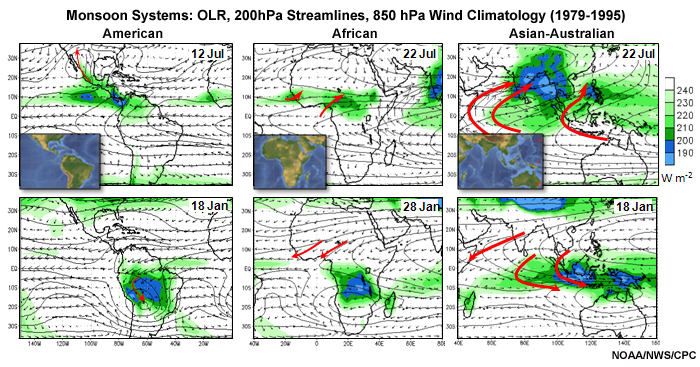 Shaded: OLR (blues: reduced OLR)
Vector: 850 hPa Winds (m s-1)
Streamlines: 200 hPa Winds
(Figure obtained from Introduction to Tropical Meteorology, 2nd Edition, © 2016 COMET.)
Oceanic Transport: Australian Monsoon
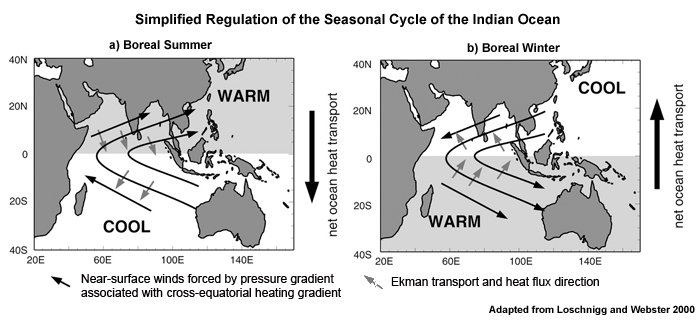 Grey arrows: oceanic transport through the depth of the oceanic mixed layer (~90° in layer-average)
(Figure obtained from Introduction to Tropical Meteorology, 2nd Edition, © 2016 COMET.)
Australian/Maritime Continent Monsoon
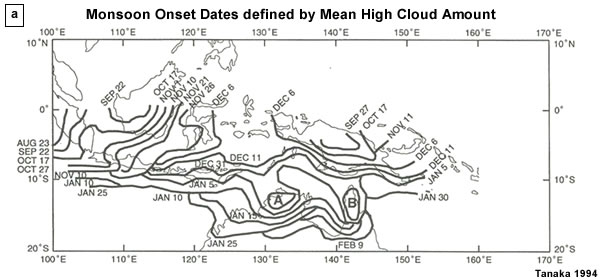 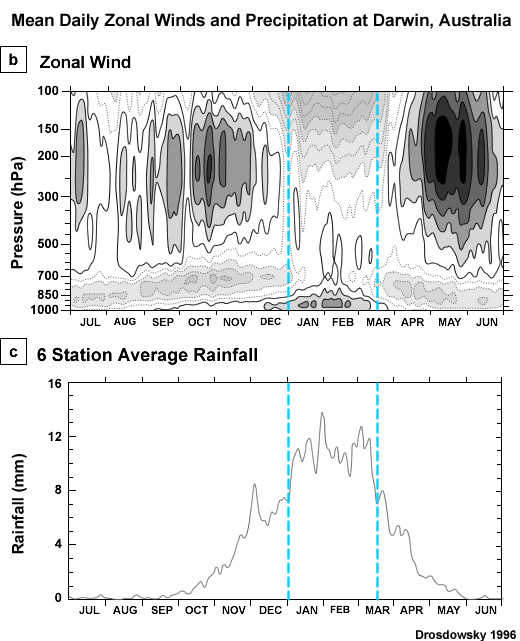 (Figure obtained from Introduction to Tropical Meteorology, 2nd Edition, © 2016 COMET.)
West African Monsoon
SH Summer
NH Summer
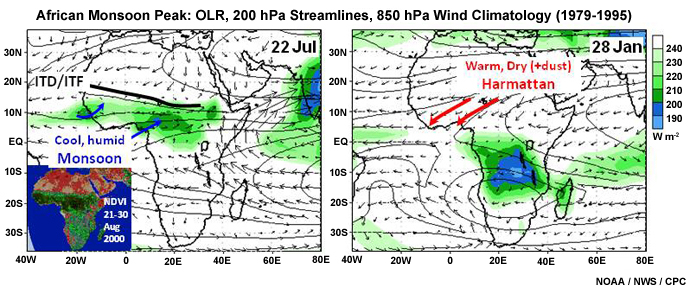 Shaded: OLR (lower: more convective)
Vector: 850 hPa Winds (m s-1)
Streamlines: 200 hPa Winds
(Figure obtained from Introduction to Tropical Meteorology, 2nd Edition, © 2016 COMET.)
Monsoons of the Americas
South American Monsoon
North American Monsoon
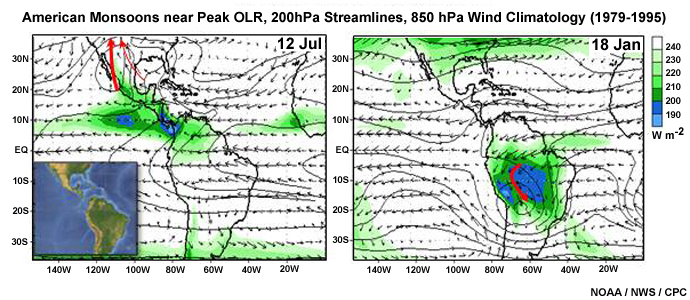 (Figure obtained from Introduction to Tropical Meteorology, 2nd Edition, © 2016 COMET.)
North American Monsoon
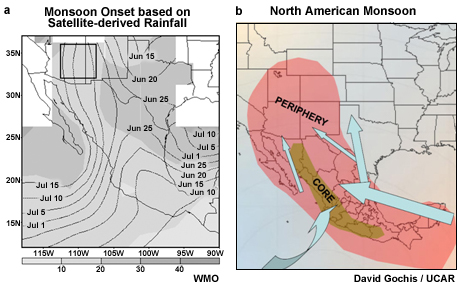 (Figure obtained from Introduction to Tropical Meteorology, 2nd Edition, © 2016 COMET.)
South American Monsoon
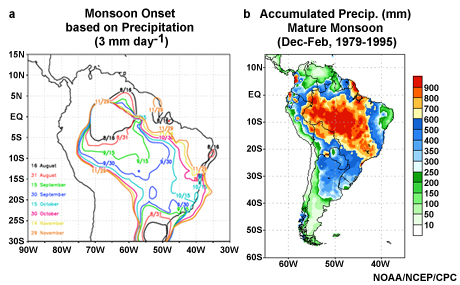 (Figure obtained from Introduction to Tropical Meteorology, 2nd Edition, © 2016 COMET.)
Indian Ocean Dipole
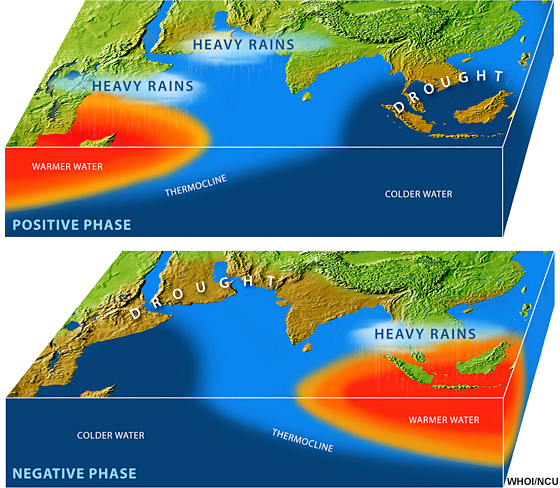 (Figure obtained from Introduction to Tropical Meteorology, 2nd Edition, © 2016 COMET.)
Active and Break Periods
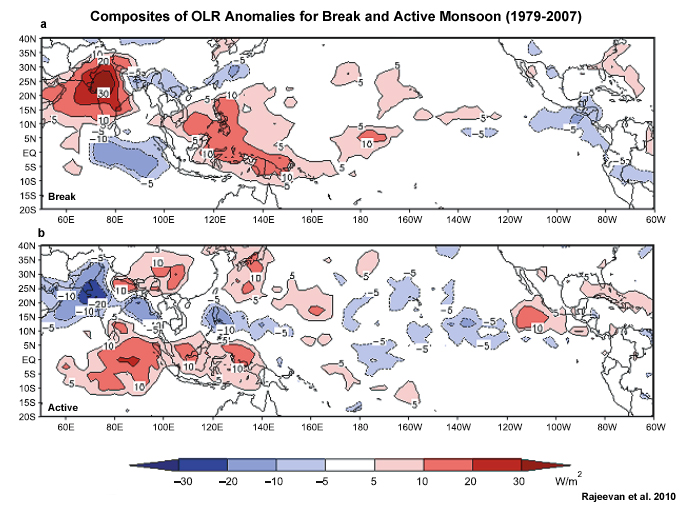 break
Convection Modulation

Red: suppressed

Blue: enhanced
active
(Figure obtained from Introduction to Tropical Meteorology, 2nd Edition, © 2016 COMET.)